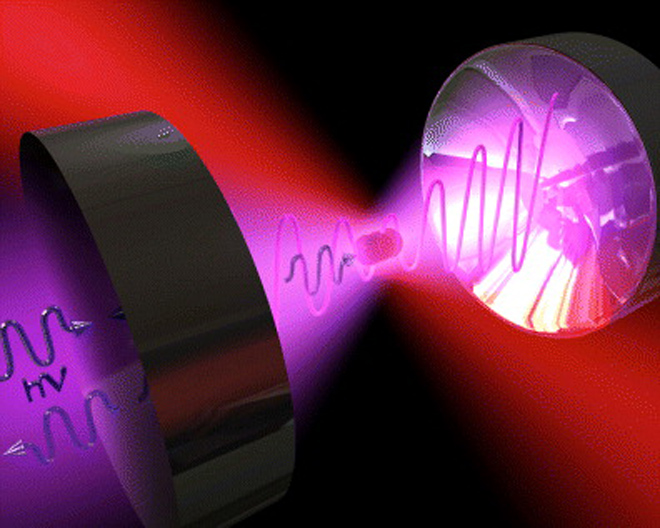 Optical tweezers in biophysical context
Seminar 21.12.21 
Johanna Buck
2
Red blood cell moved by an optical tweezer
3
Red blood cell stretched by an optical tweezer
Laser
Spatially coherent
Temporally coherent
+
+
+
+
+
+
4
Laser
+
-
5
Laser
+
-
6
Laser
+
-
7
Laser
+
-
8
Laser
+
-
9
The Gaussian beam
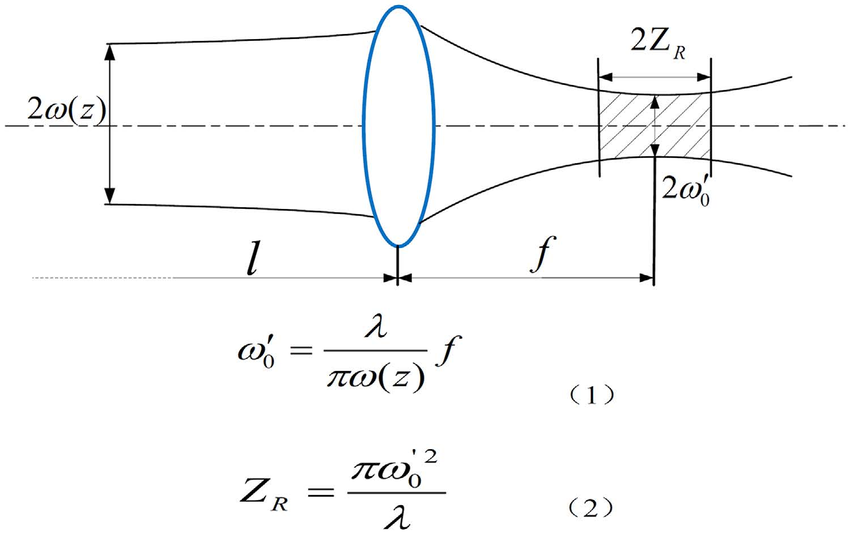 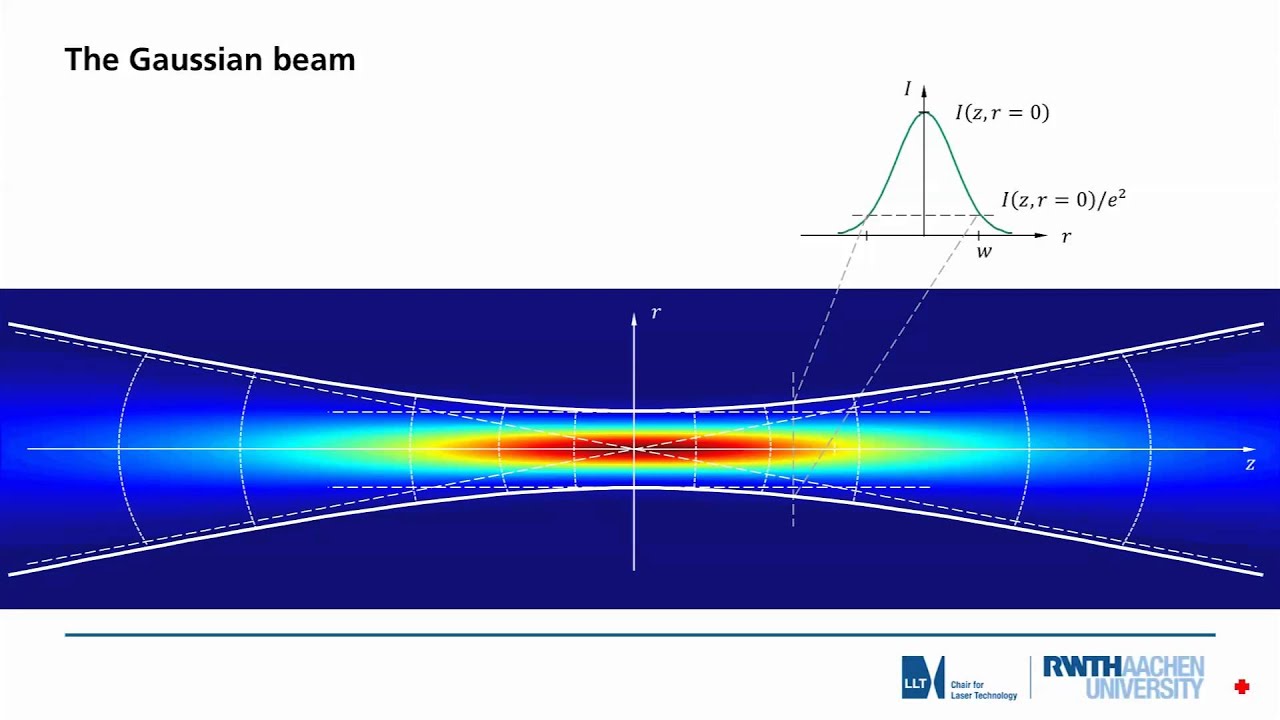 Radiation pressure
11
Radiation pressure in different regimes
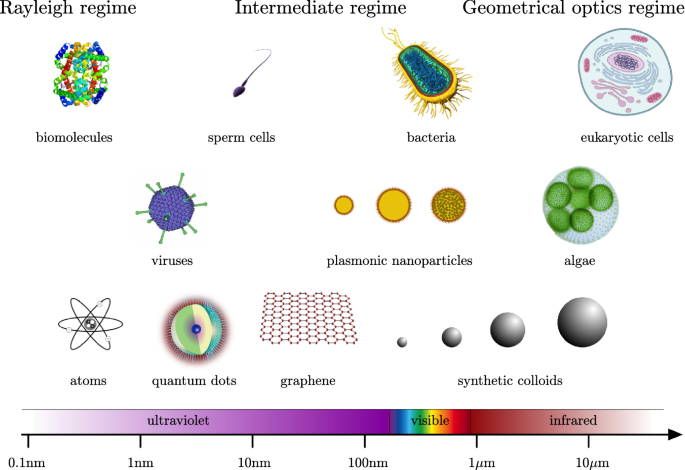 12
Ray Optics Regime (D>>λ)
pB0
∆p
Br1
pB1
pBr1
B0
B1
pB1
Br2
B2
n2
pB2
n1
∆p
pBr2
particle
Refraction indices:
13
Ray Optics Regime (D>>λ)
pB0
F
∆p
Br1
pB1
pBr1
B0
B1
F
pB1
Br2
B2
n2
pB2
n1
∆p
pBr2
particle
Refraction indices:
14
Ray Optics Regime (D>>λ)
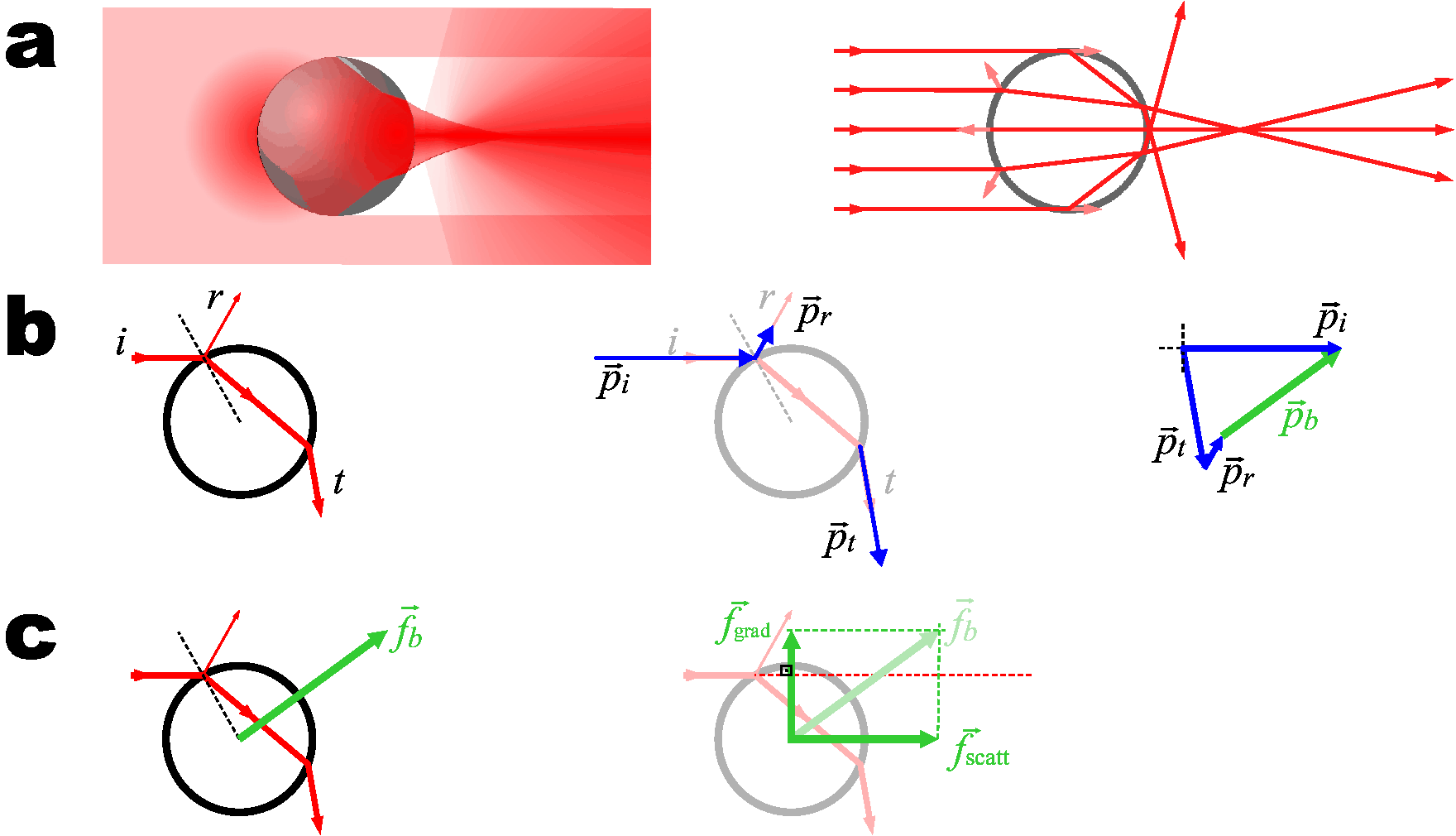 15
Why is this an optical trap?
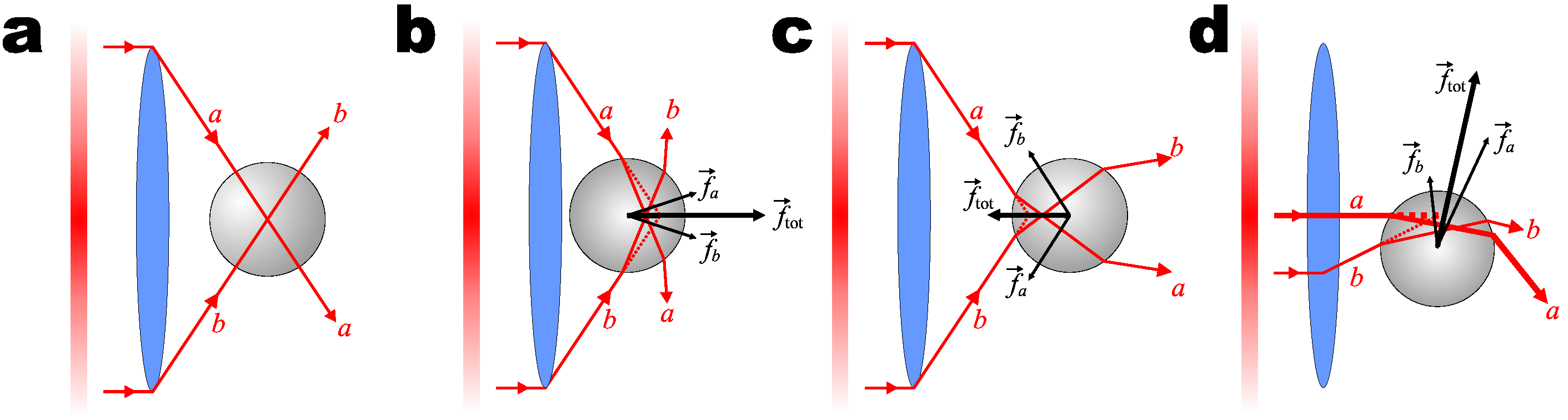 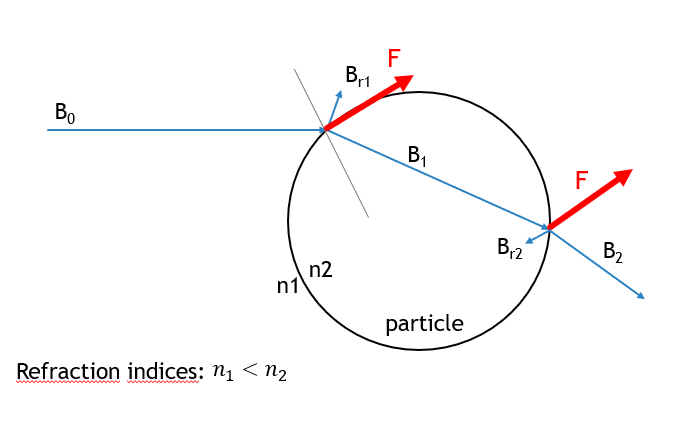 16
Rayleigh scattering (D << λ)
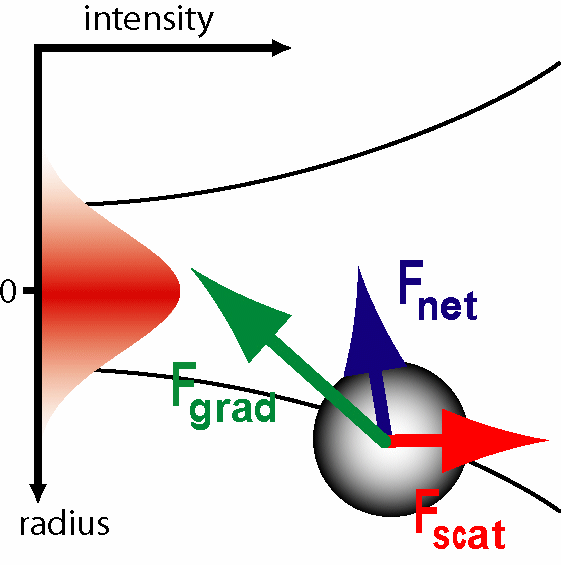 17
Rayleigh scattering (D << λ)
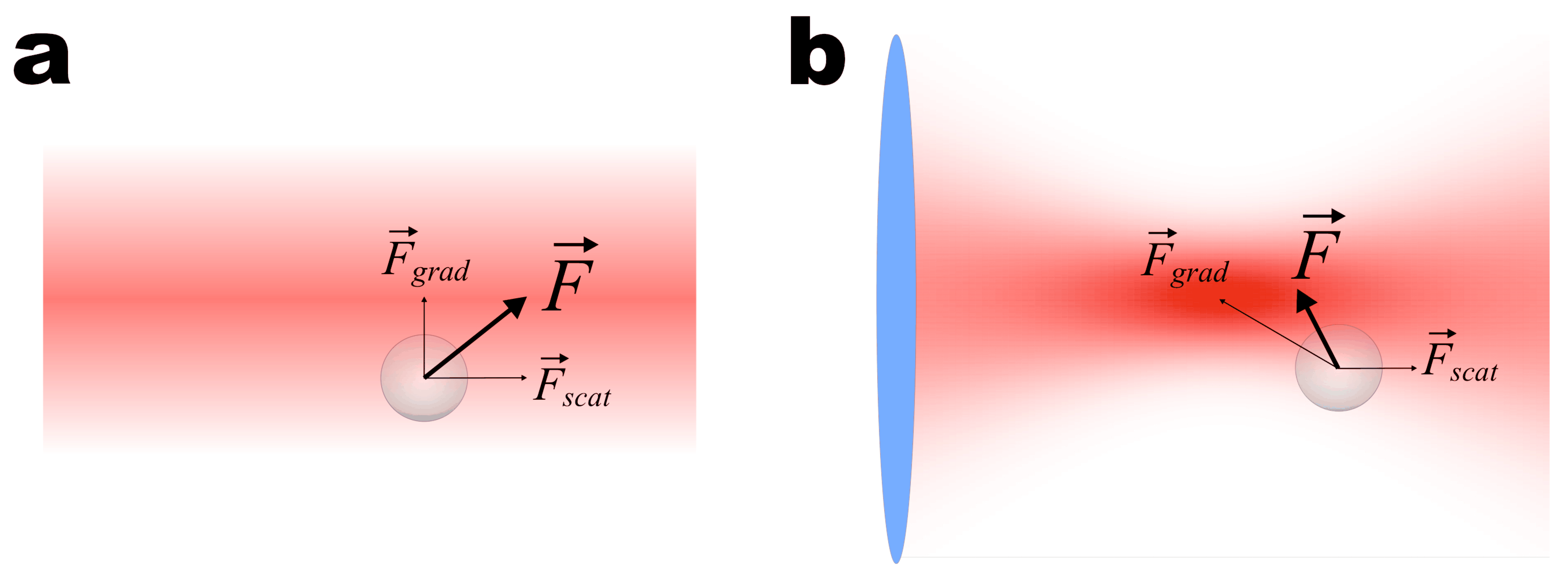 18
Solution with Lorentz-Mie Theory
Differences: 
Laser beam is a vector field, no scalar description possible
Dielectric particle interacts with laser beam -> provokes another EM-field
Electromagnetic field no longer isotropic
19
Measurement of forces
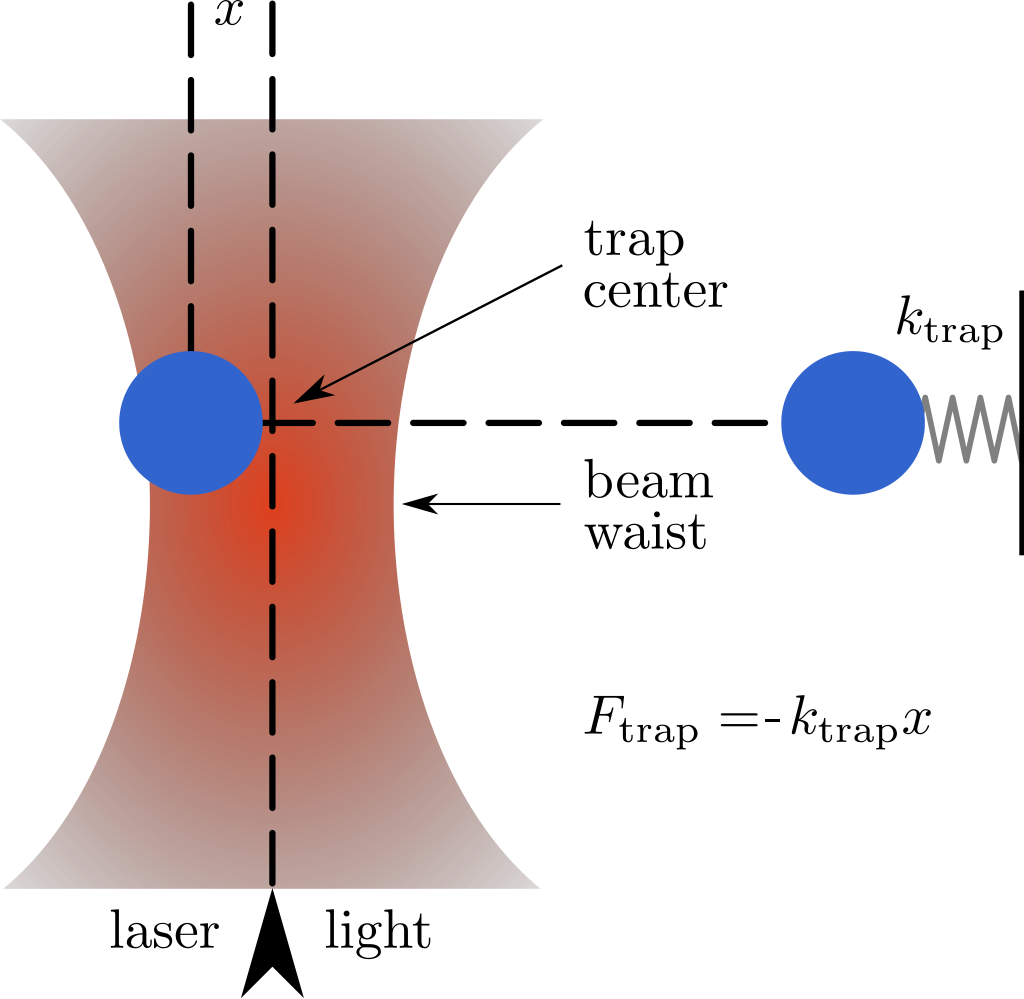 Biological application
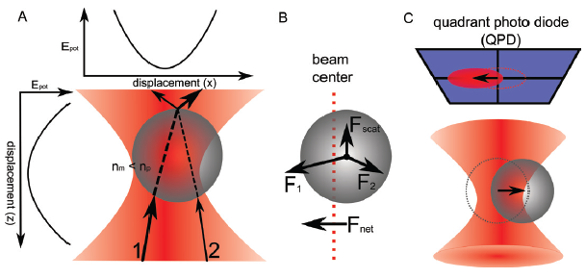 Dynamic technique
In vivo possible but challenging
Diversity of particles
Many weak forces
21
22
Force of the motor protein kinesin
kinesin
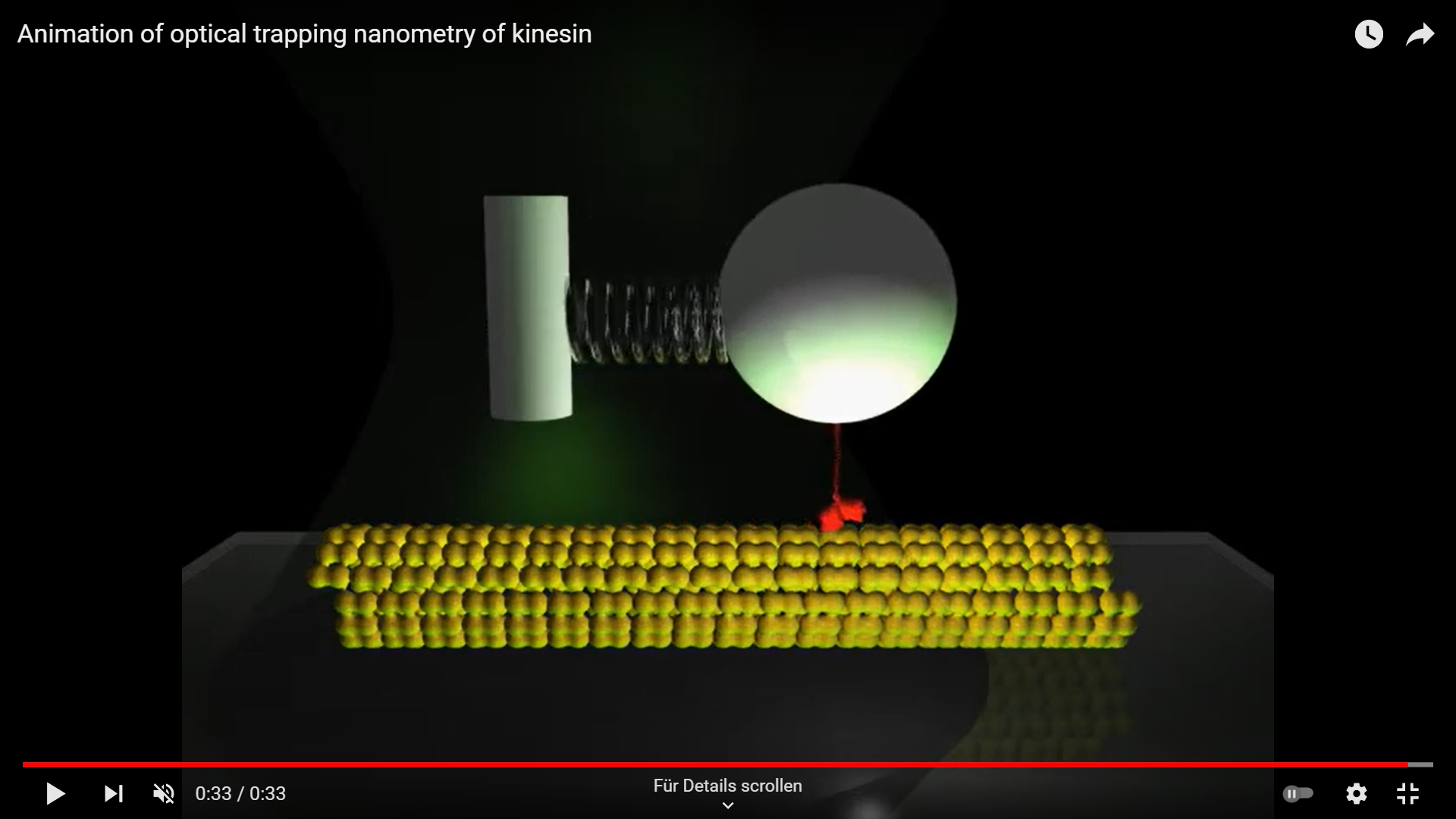 filament
23
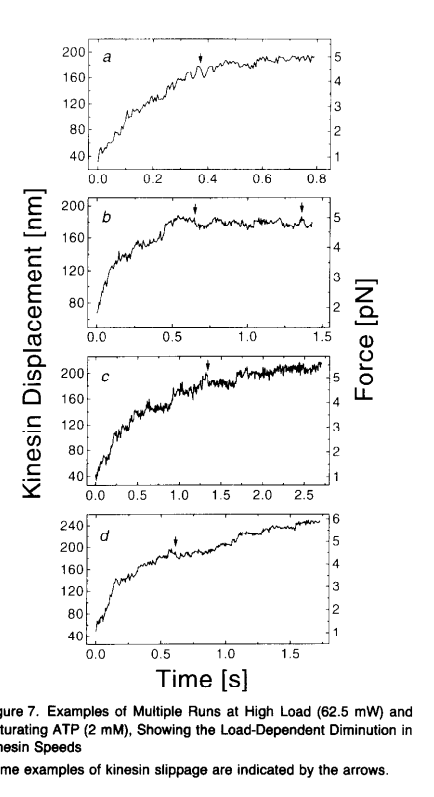 ‘The value of 63 mW for the force of one motor translates into 2.6 x 10-7 dynes for the force generated by a single motor molecule’
1dyne = 10-5 N
K. Svoboda, S.M. Block Force and velocity measured for single kinesin molecules
Cell, 77 (1994), pp. 773-784
Ashkin, A et al. Force generation of organelle transport measured in vivo by an infrared laser trap. Nature 348, 346–348 (1990).
24
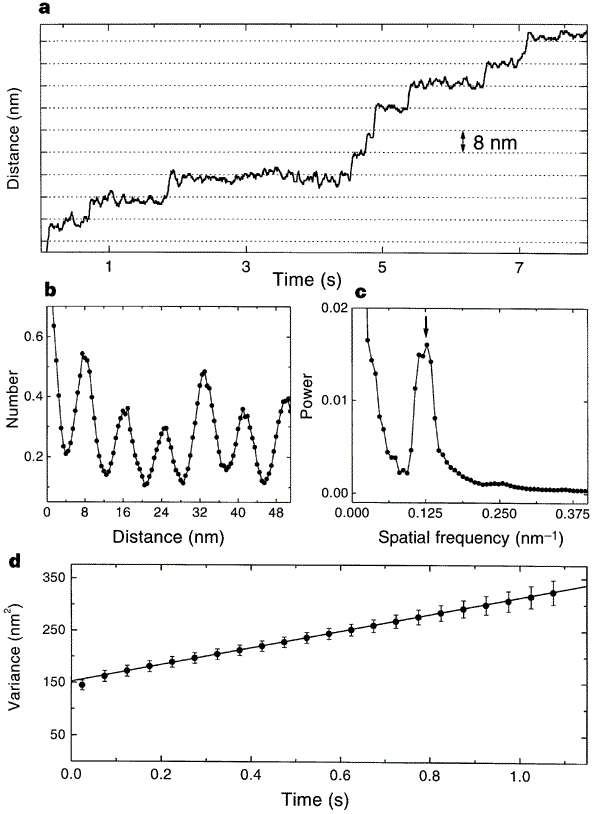 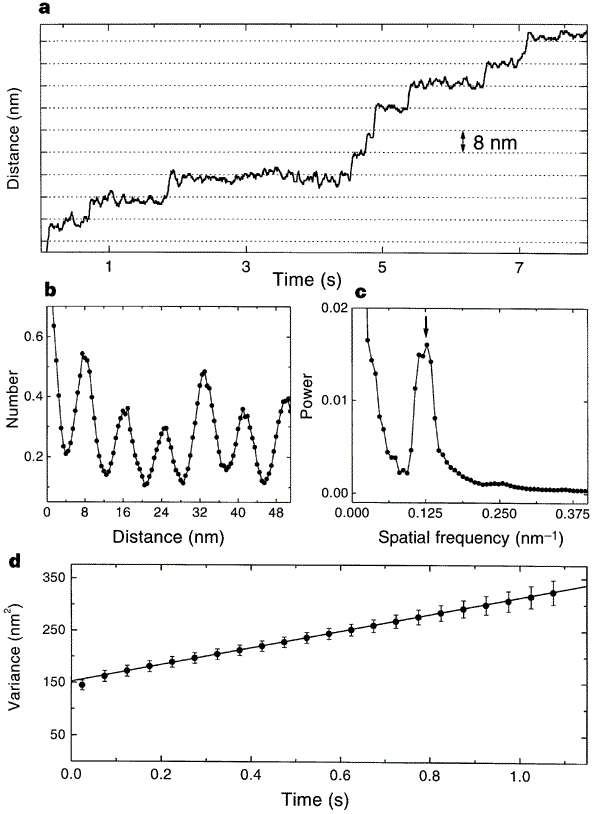 Mark J. Schnitzer & Steven M. Block, 1997. Kinesin hydrolyses one ATP per 8-nm step,Nature, vol. 388(6640), pages 386-390, July. <https://ideas.repec.org/a/nat/nature/v388y1997i6640d10.1038_41111.html>
25
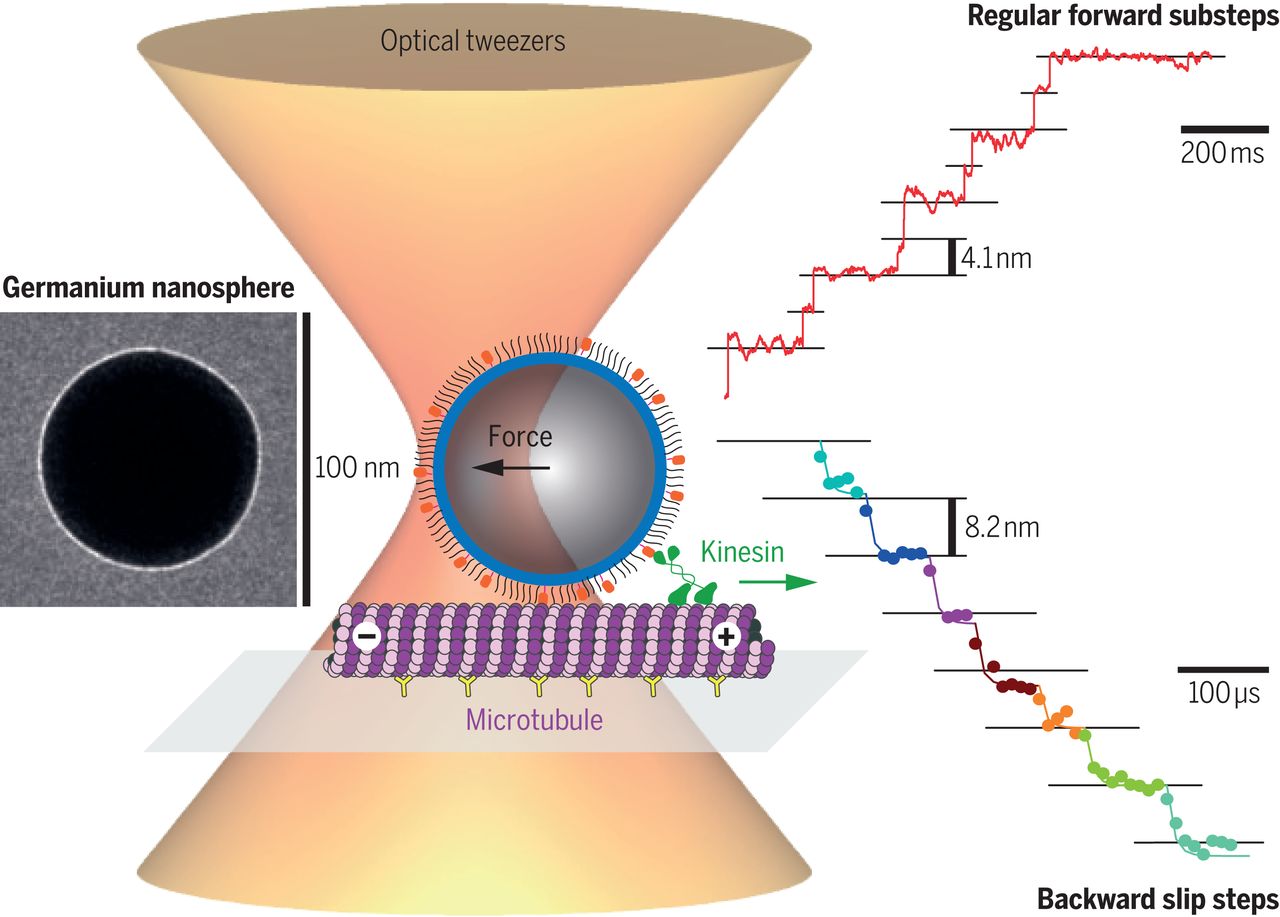 Swathi Sudhakar et al.: Germanium nanospheres for ultraresolution picotensiometry of kinesin motors, 2021.
26
Optical stretcher
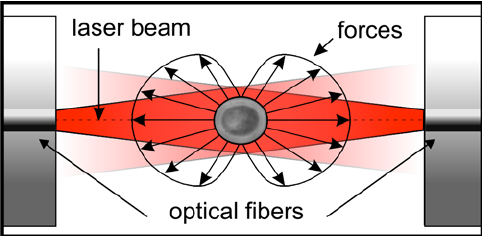 27
Video optical stretcher animation
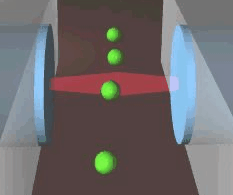 28
Stress by optical stretcher
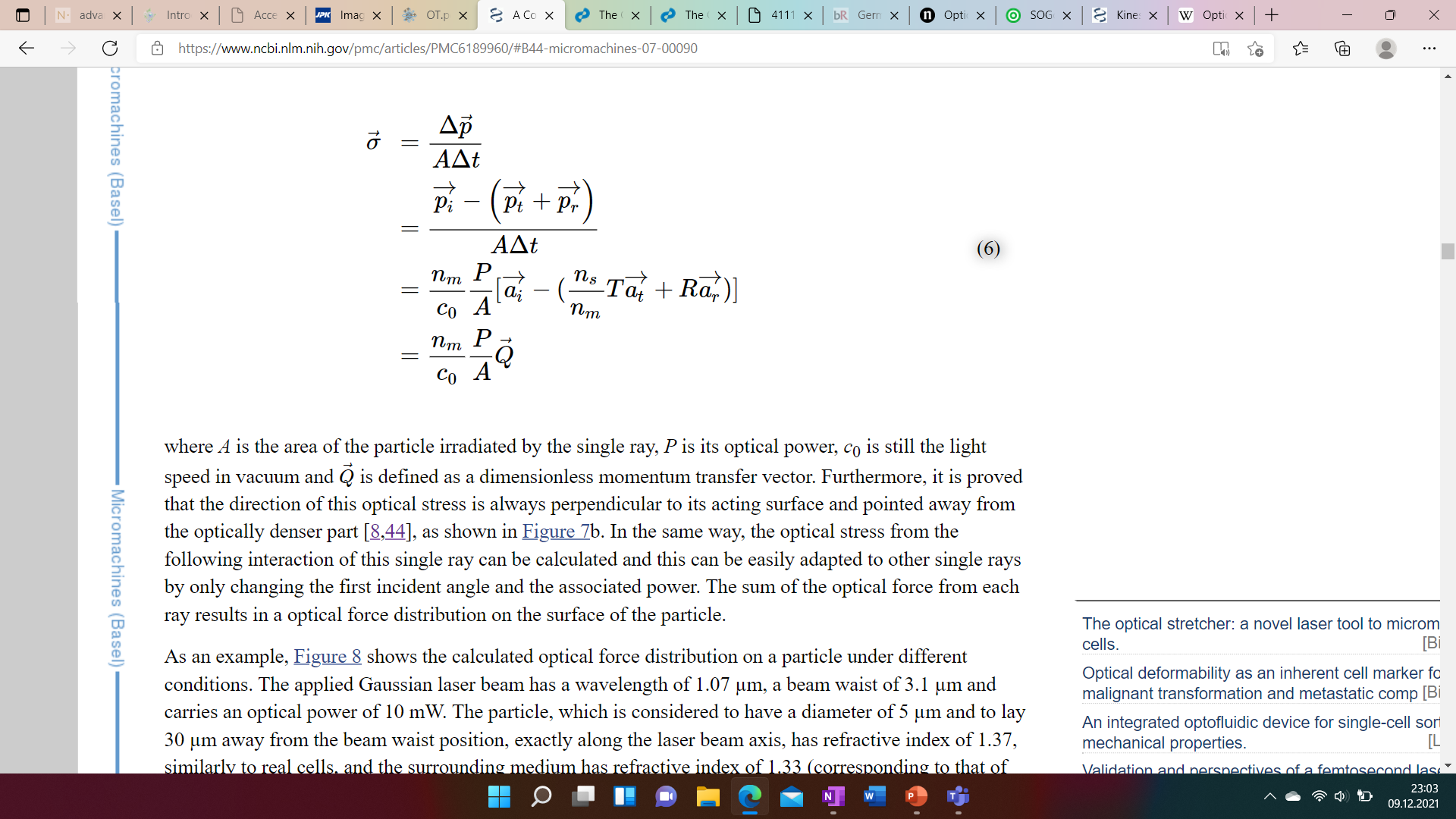 p momentum of ray
A area 
t time
n refraction index
c speed of light
a direction
P light power
a unit vector
T transmission coefficient 
R reflection coefficient
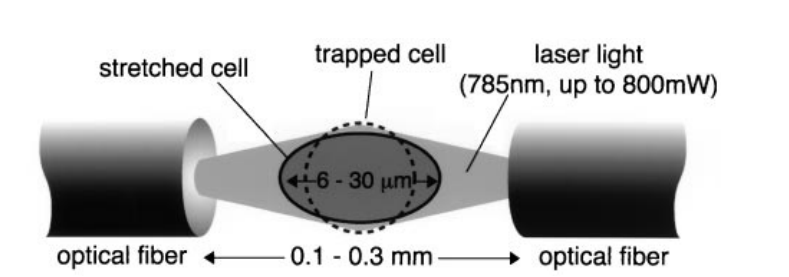 29
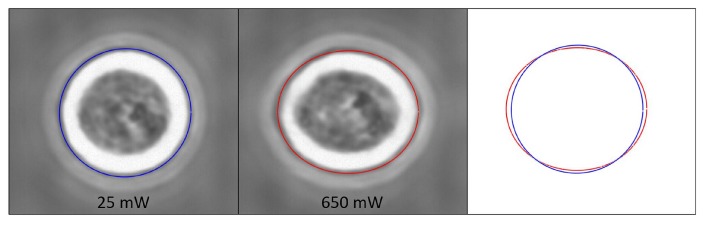 Optical stretching of a single MCF7 cell.
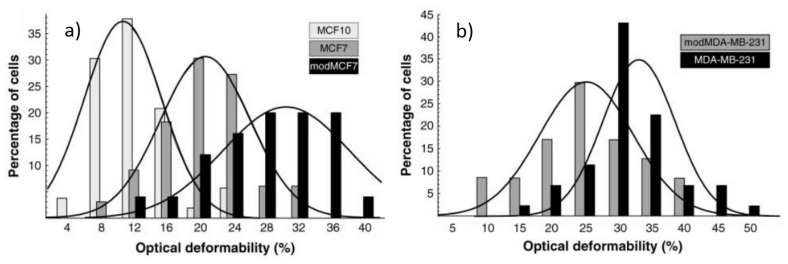 Optical deformability as an inherent cell marker for testing malignant transformation and metastatic competence.Guck J et al. Biophys J. 2005 May; 88(5):3689-98.
Optical deformability of normal, cancerous, and metastatic breast epithelial cells.
30
Conclusion
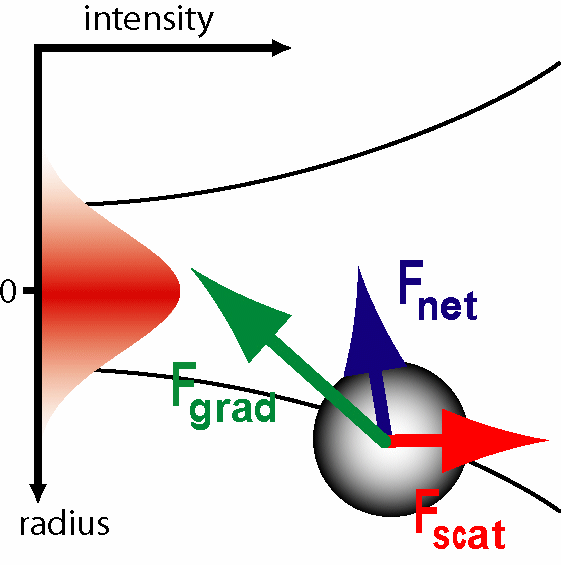 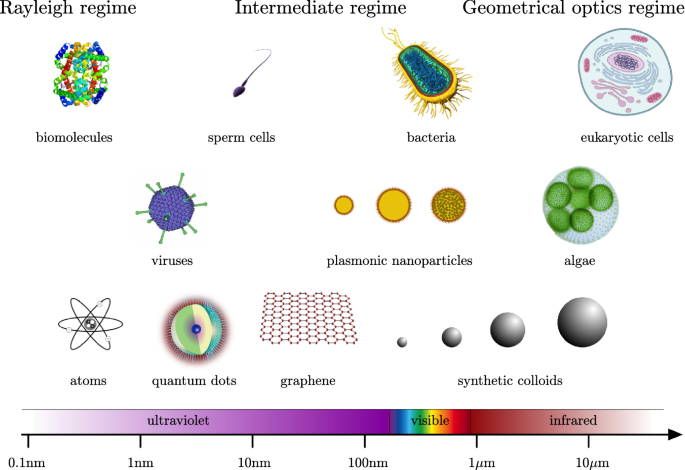 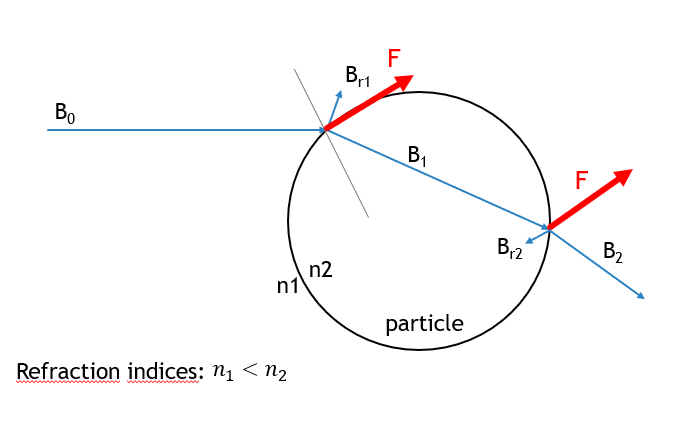 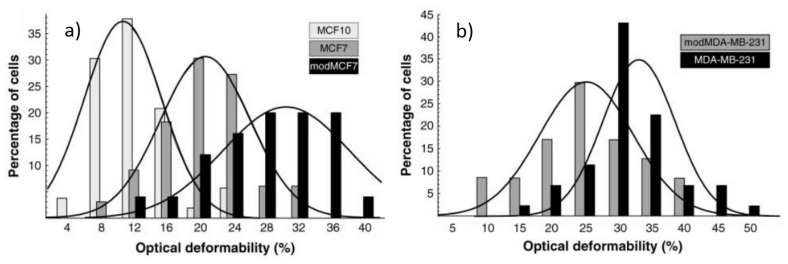 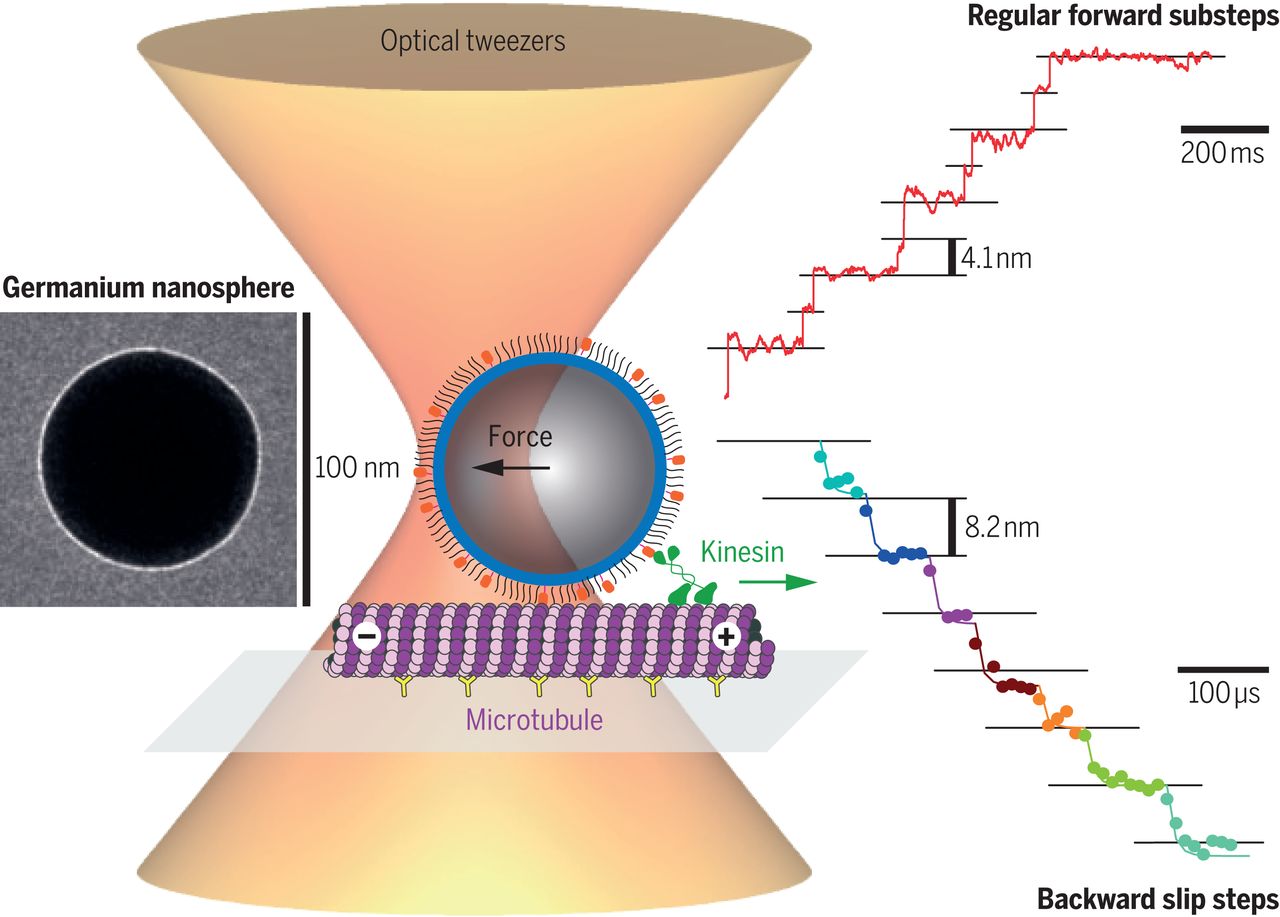 Force and stepsize measurement of the motor protein kinesin 

Optical stretcher allows to distinguish cells
31
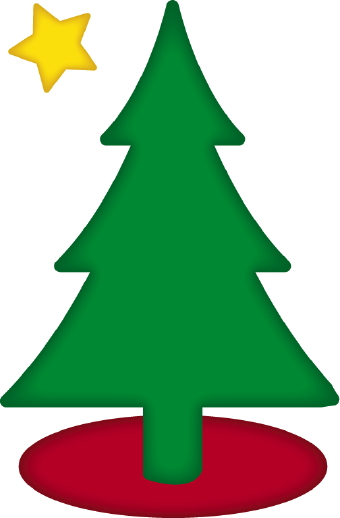 Questions?
References
A. Ashkin, Acceleration and trapping of particles by radiation pressure, Physical Review letter 24 (1970), available https://journals.aps.org/prl/pdf/10.1103/PhysRevLett.24.156, Access on 12.12.2021
A. Ashkin. The Pressure of Laser Light, Scientific American 226, pp. 62-71 (1972)
Arthur Ashkin, Bell Laboratories, emeritus. The 2018 Nobel Lecture in Physics: Optical Tweezers, Available: https://www.youtube.com/watch?v=vb58pd2ycKQ, Access on 12.12.2021
Ashkin, A., Schütze, K., Dziedzic, J. et al. Force generation of organelle transport measured in vivo by an infrared laser trap. Nature 348, 346–348 (1990). https://doi.org/10.1038/348346a0
Boisseau, P. (Hrsg.). Nanoscience: nanobiotechnology and nanobiology. Heidelberg [u.a.]. Springer (2010) — ISBN 978-3-540-88632-7
Bustamante, C.J., Chemla, Y.R., Liu, S. et al. Optical tweezers in single-molecule biophysics. Nat Rev Methods Primers 1, 25 (2021). https://doi.org/10.1038/s43586-021-00021-6
Carlos J. Bustamante,Yann R. Chemla,Shixin Liu,Michelle D. Wang, Optical tweezers in single-molecule biophysics, Nature Reviews Methods Primers (2021). https://doi.org/10.1038/s43586-021-00021-6 
Guck J., Ananthakrishnan R., Mahmood H., Moon T.J., Cunningham C.C., Käs J. The optical stretcher: A novel laser tool to micromanipulate cells. Biophys. J. (2001); 81:767–784. doi: 10.1016/S0006-3495(01)75740
JM Huguet, Physics of optical trapping, (2014) Available: http://www.tesi.mintrada.com/node55.html, Access on 12.12.2021
33
Yang T, Bragheri F, Minzioni P. A Comprehensive Review of Optical Stretcher for Cell Mechanical Characterization at Single-Cell Level. Micromachines, Basel (2016) ;7(5):90. doi:10.3390/mi7050090
K. Svoboda, S.M. Block, Force and velocity measured for single kinesin molecules, Cell, 77 (1994), pp. 773-784
Mark J. Schnitzer, Steven M. Block et al. Kinesin hydrolyses one ATP per 8-nm step, letters to nature vol 388 (1997)
Noy, A. (Hrsg.). Handbook of molecular force spectroscopy. New York, NY : Springer (2008) — ISBN 0-387-49987-3
Optical society, OSA, (2013). Available: https://www.osa.org/en-us/history/biographies/bios/arthur-ashkin/. Access on 12.12.2021
R. Nave, Quantum properties of light, Available: http://hyperphysics.phy-astr.gsu.edu/hbase/optmod/qualig.html. Access on 12.12.2021
Steve Wasserman and Steven Nagel. An Introduction to Optical Trapping, Available: https://www.youtube.com/watch?v=13VXGX2yR3k, Access on 12.12.2021
Swathi Sudhakar, Mohammad Kazem Abdosamadi, Tobias Jörg Jachowski, Michael Bugiel, Anita Jannasch, Erik Schäffer, Germanium nanospheres for ultraresolution picotensiometry of kinesin motors, Science 371, eabd994 (2021). doi: 10.1126/science.abd9944
The Nobel Committee for Physics 2018. Groundbreaking Invention in Laser Physics optical Tweezers and Generation of High-Intensity, Ultrashort Optical Pulses, (Scientific Background on the Nobel Prize in Physics 2018), Available: https://www.nobelprize.org/uploads/2018/10/advanced-physicsprize2018.pdf, Access on 12.12.2021
University of Florida, Department of Physics PHY4803L Advanced Physics Laboratory, Optical Tweezers, 2020, https://www.phys.ufl.edu/courses/phy4803L/group_IV/optical_tweezers/OT.pdf, Access on 19.12.2021
University of Leipzig. Introduction to Optical Stretcher, Available: https://home.uni-leipzig.de/pwm/web/index.php?section=introduction&page=opticalstretcher, Access on 12.12.2021
University of Leipzig. Introduction to Optical Traps, Available: https://home.uni-leipzig.de/pwm/web/?section=introduction&page=opticaltraps, Access on 12.12.2021
34
Sources of images
Titlepage: optical-tweezers_1.jpg (660×528) (labcritics.com), Access on 12.12.2021
Page 2: Red blood cell transportation, https://youtu.be/6XcVddSbBxc, Access on 12.12.2021
Page 3: Red blood cell deformation, https://youtu.be/6-fPaGbBQLU, Access on 12.12.2021
Page 10: Gaussian laser beam https://www.youtube.com/watch?v=MU4eOJw2sBQ, Access on 12.12.2021
Page 10: https://www.researchgate.net/profile/Fusong-Yuan/publication/301732677/figure/fig3/AS:362418841636865@1463418793046/Mathematic-model-of-the-Gaussian-laser-beam-distribution-used-in-the-development-of-the.png, , Access on 12.12.2021
Page 12: https://media.springernature.com/full/springer-static/image/art%3A10.1140%2Fepjp%2Fs13360-020-00843-5/MediaObjects/13360_2020_843_Fig1_HTML.png?as=webp, Access on 19.12.2021
Page 15,16,17,18: JM Huguet, Physics of optical trapping, 2014, http://www.tesi.mintrada.com/node55.html, Access on 12.12.2021
Page 21: http://media.americanlaboratory.com/m/20/article/180081-fig1.jpg, Access on 12.12.2021
Page 22: Kinesin walking on a Microtubule, https://www.youtube.com/watch?v=y-uuk4Pr2i8, Access on 12.12.2021
Page 23: Animation of optical trapping nanometry of kinesin https://www.youtube.com/watch?v=worQXekfT4k, Access on 12.12.2021
Page 24: Ashkin, A et al. Force generation of organelle transport measured in vivo by an infrared laser trap. Nature 348, 346–348 (1990).
Page 24: K. Svoboda, S.M. Block Force and velocity measured for single kinesin molecules Cell, 77 (1994), pp. 773-784
Page 25: Mark J. Schnitzer & Steven M. Block, 1997. Kinesin hydrolyses one ATP per 8-nm step, Nature, vol. 388(6640), pages 386-390, July. <https://ideas.repec.org/a/nat/nature/v388y1997i6640d10.1038_41111.html> 
Page 26: Swathi Sudhakar, Mohammad Kazem Abdosamadi, Tobias Jörg Jachowski, Michael Bugiel, Anita Jannasch, Erik Schäffer, Germanium nanospheres for ultraresolution picotensiometry of kinesin motors, 2021. doi: https://doi.org/10.1101/2020.06.18.159640;  
Page 27: Yang T, Bragheri F, Minzioni P. A Comprehensive Review of Optical Stretcher for Cell Mechanical Characterization at Single-Cell Level. Micromachines (Basel). 2016;7(5):90. 2016. doi:10.3390/mi7050090
Page 28: https://home.uni-leipzig.de/pwm/web/index.php?section=introduction&page=opticalstretcher, Access on 12.12.2021
Page 29: J. Guck, R. Ananthakrishnan, H. Mahmood, T. J. Moon, C. C. Cunningham, J. Käs: The Optical Stretcher: A Novel Laser Tool to Micromanipulate Cells, Biophys. J. 81(2):767-784 (2001)
Page 30: Optical deformability as an inherent cell marker for testing malignant transformation and metastatic competence.Guck J et al. Biophys J. 2005 May; 88(5):3689-98.
Page 35: An Introduction to Optical Trapping, https://www.youtube.com/watch?v=13VXGX2yR3k,  Access on 12.12.2021
Page 36: Bustamante, C.J., Chemla, Y.R., Liu, S. et al. Optical tweezers in single-molecule biophysics. Nat Rev Methods Primers 1, 25 (2021). https://doi.org/10.1038/s43586-021-00021-6 
Page 38_ H. Y. R. L. J. G. S. M. B. Michelle D.Wang, „Stretching DNA with Optical Tweezers,“ Biophysical Journal 72, 03 1997
35
Approximate tweezer with Hooke´s law
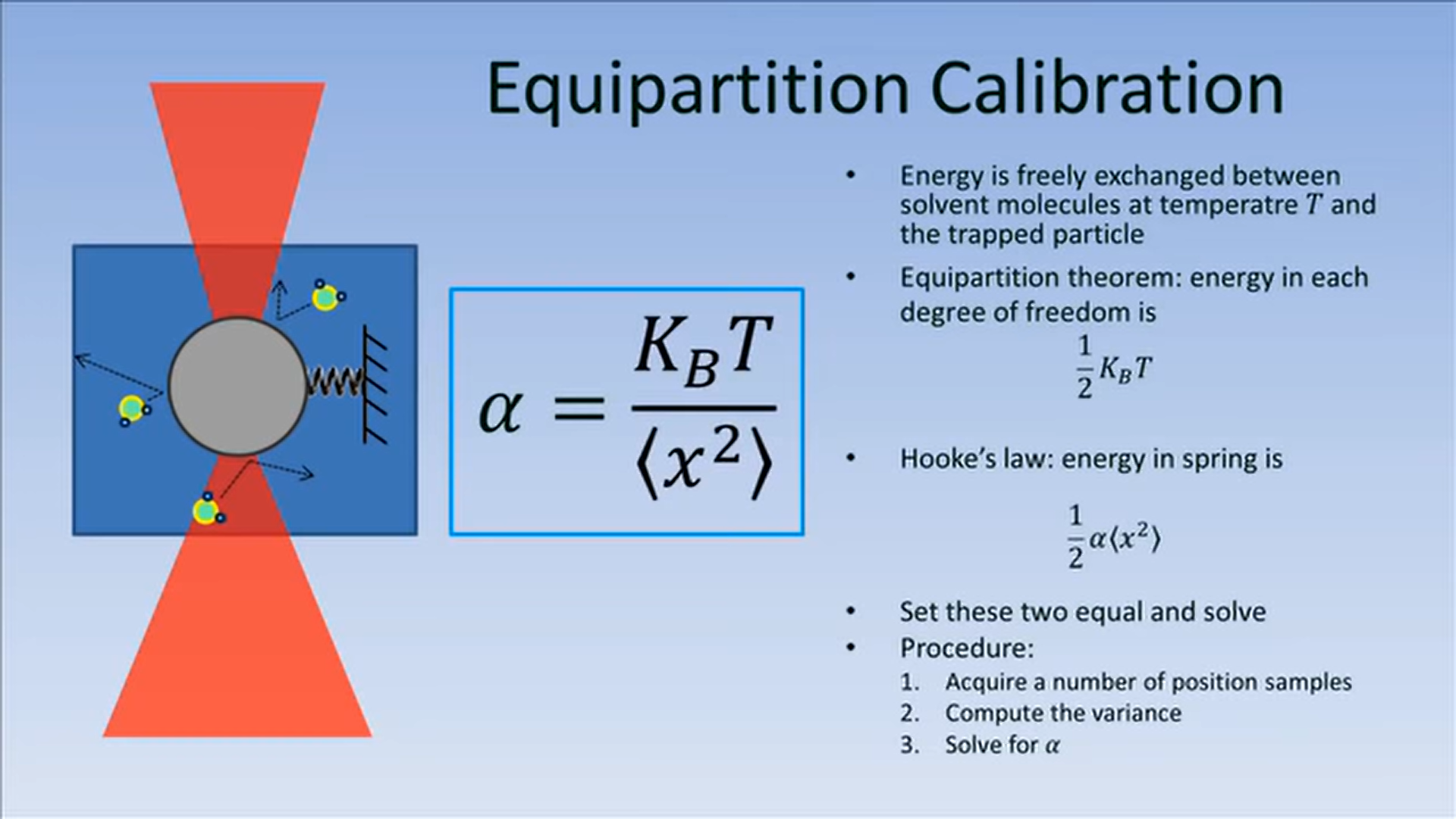 36
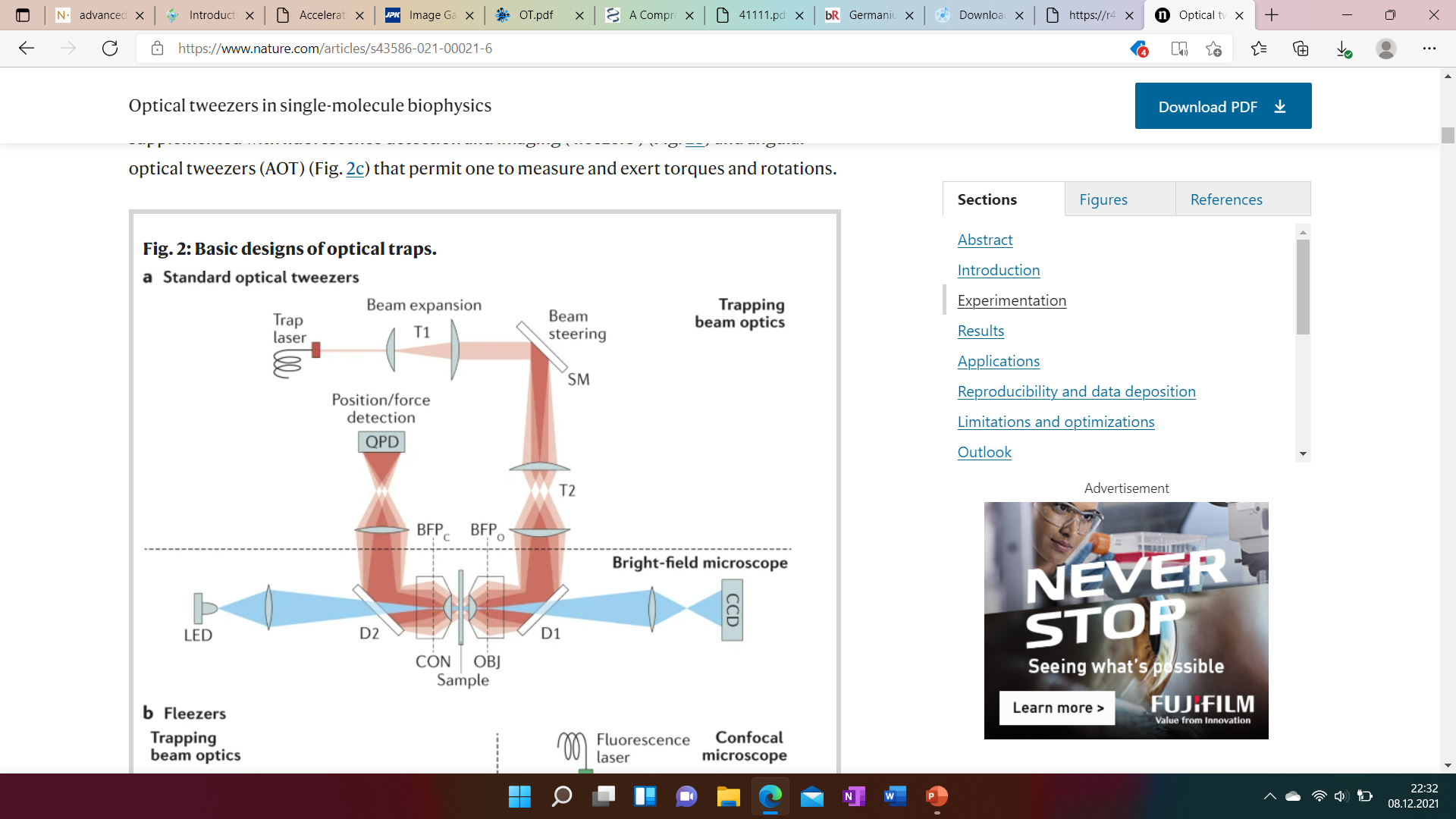 37
Base-pair-stepping of RNA-Polymerase
D
N
A
handle
RNA-Polymerase
R
N
A
38
[Speaker Notes: Hallo hallo]
Result of stepping experiment
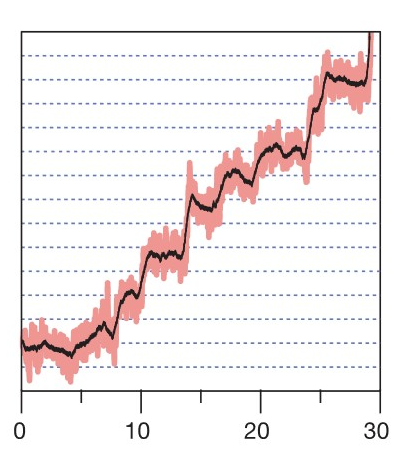 Distance between base-pairs: (3,4 +- 0,5) Å
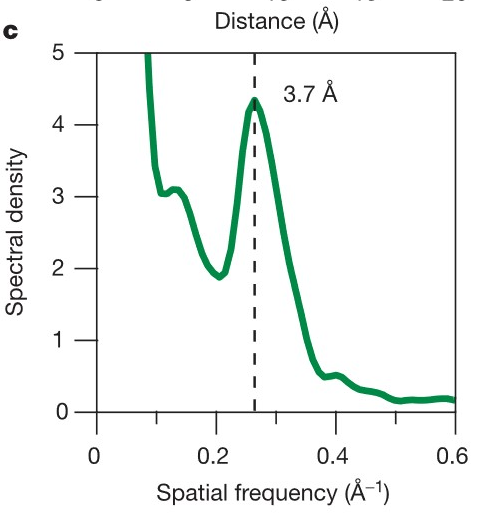 Distance (lines are at 3,4 Å intervals)
Time [s]
39
Result of stepping experiment 2
Result of stepping experiment
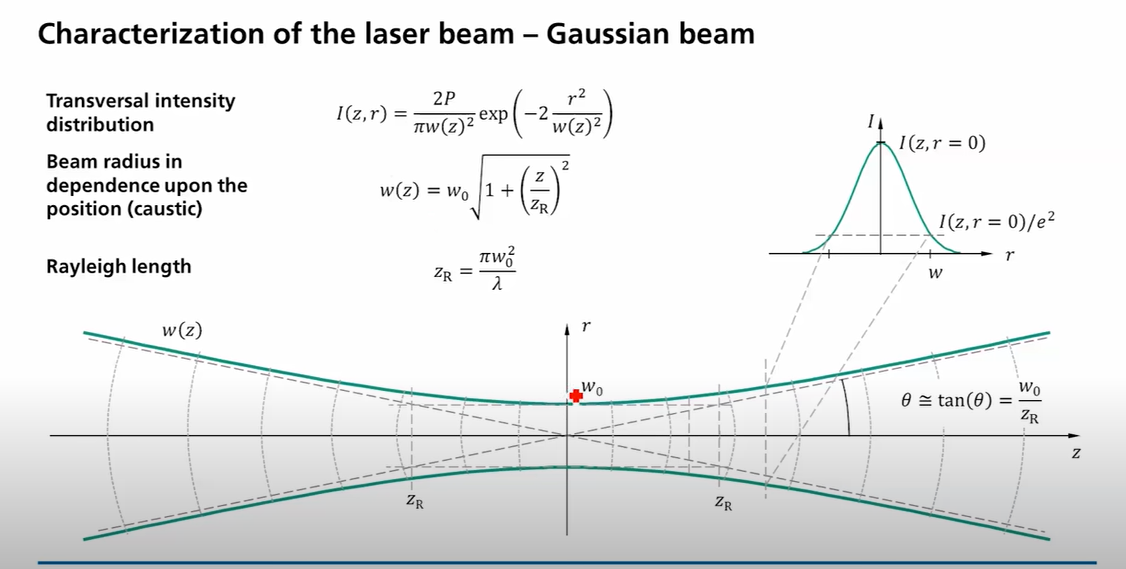 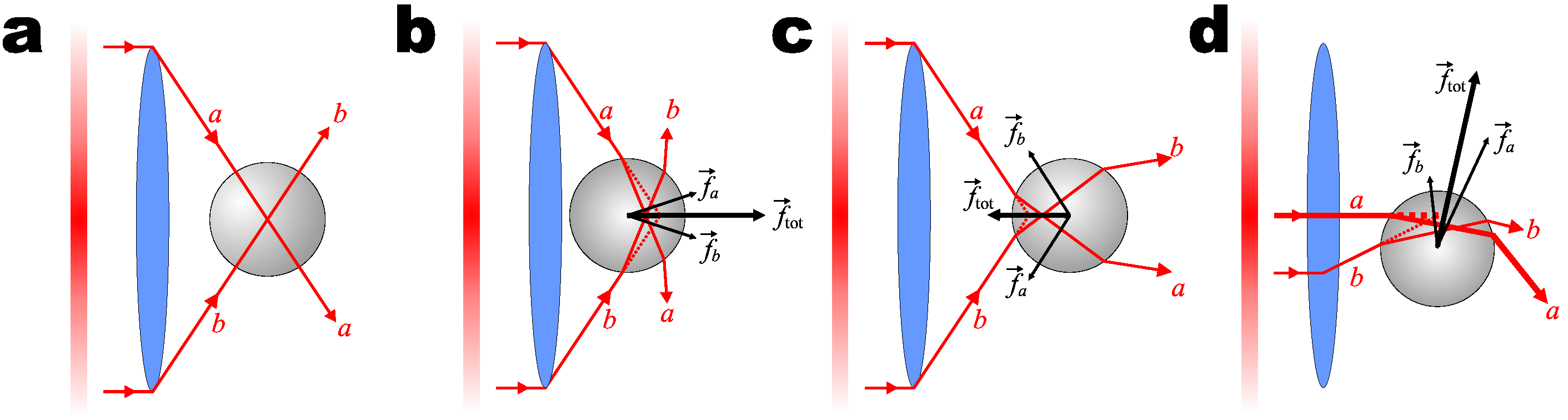 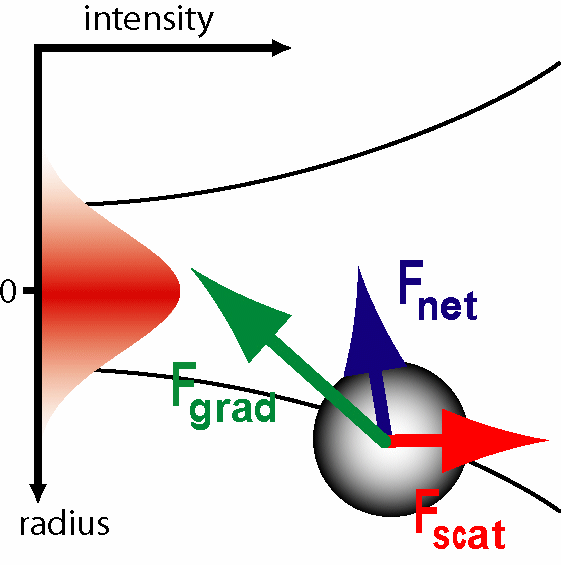 a) Ray Optics Regime (D>>λ)
b) Rayleigh Optics Regime (D>>λ)